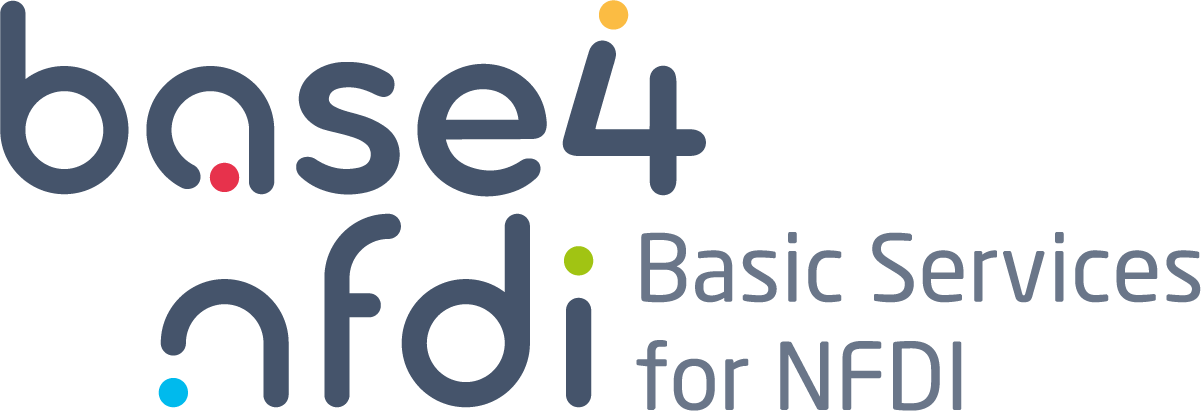 [X]4NFDI A Quick OverviewDate: XX.XX.2024
Funded by DFG as part of NFDI. Grant Numbers:  521453681, 521460392, 521462155, 521463400, 521466146, 521471126, 521473512, 521474032, 521475185, 521476232
This slide can be deleted after reading
Instructions
This pitch deck is meant to give a quick and general (low-level technical) overview about a service and to generally inform people without prior knowledge about the overall aims of the service and the problem it is trying to solve.
Goal: inform people, convince of usefulness of service, initiate cultural change by spreading ideas and implementing a shared vision
Target groups: researchers, service providers, … [general public]
Can be used by: service team, Base4NFDI
Occasion: e.g. consortia events
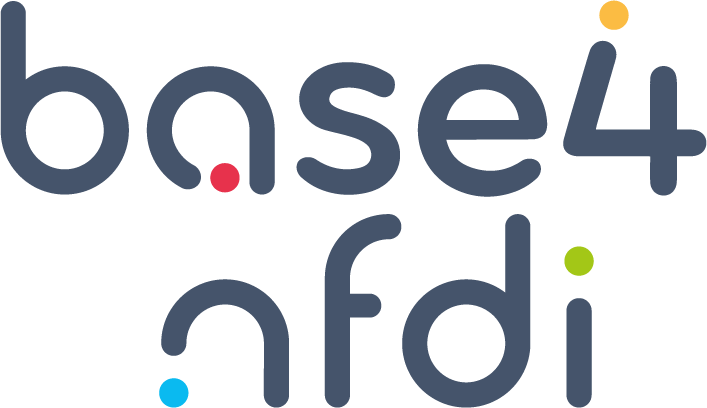 ‹#›
1 - Explain the service
placeholder
<5 Bullet points
What is the target user group of the service (main personas)
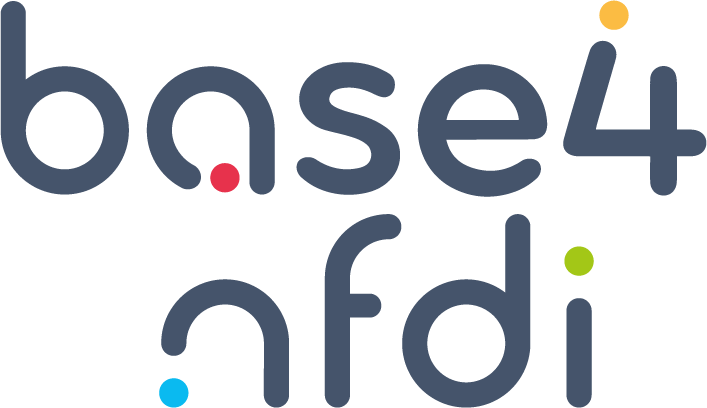 ‹#›
2 - Why does the community need this service? What are we trying to solve?
Benefits to Consortia
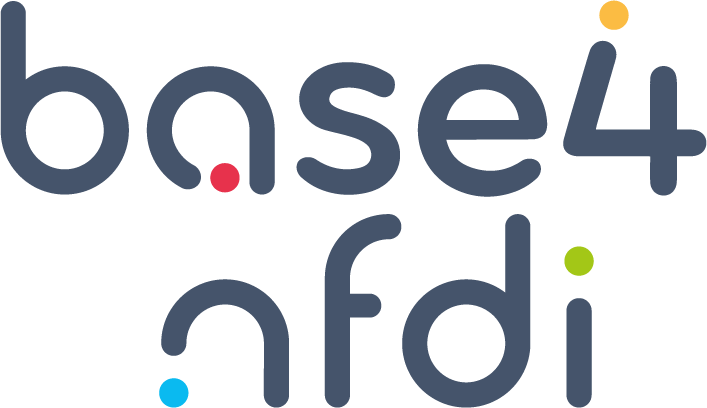 ‹#›
Benefits to the NFDI
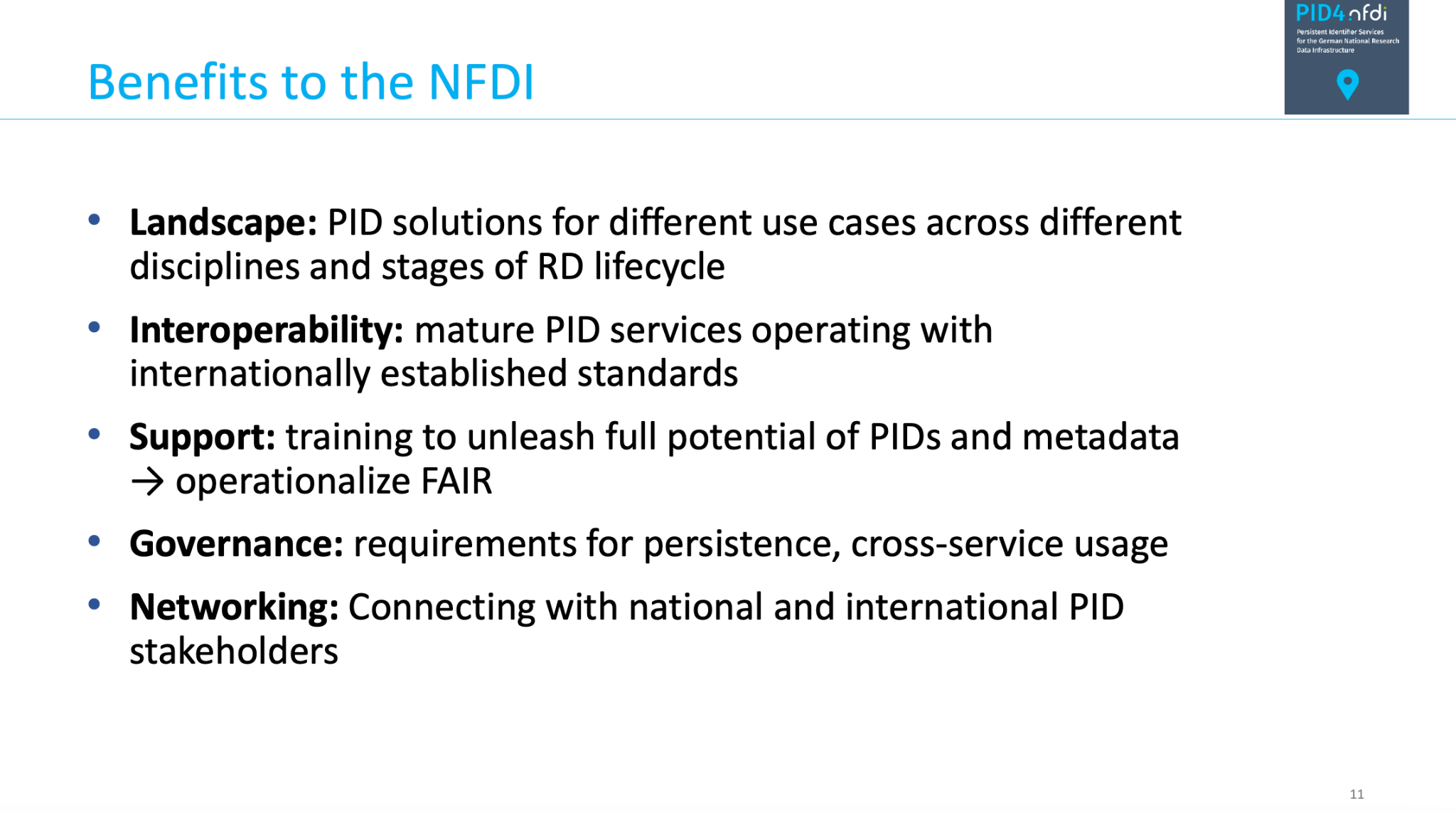 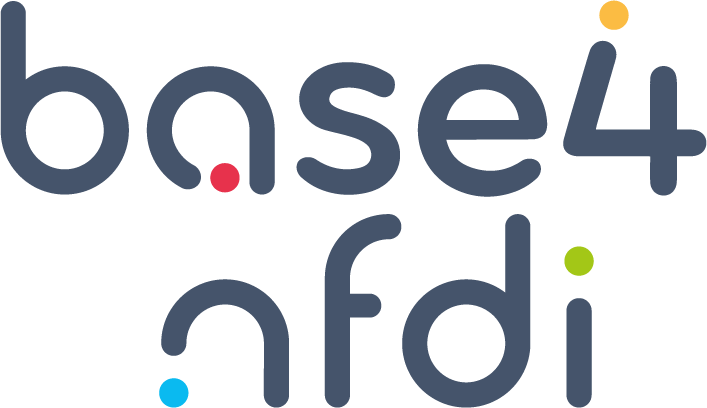 ‹#›
3 - What is the technical concept behind the service?
.. and list all involved partners
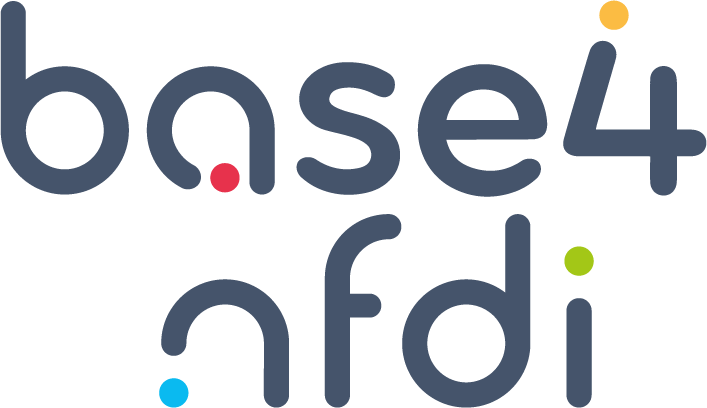 ‹#›
4 - What are the plans for the Initialisation phase and outlook?
Ramp-Up
Integration
Initialisation
Identify further requirements
Training
Software quality measures
etc
Scalability
Sustainability
Interoperability
Software life-cycle
Roll out
Software requirements analysis
Landscape analysis
User testing
Prototype
etc
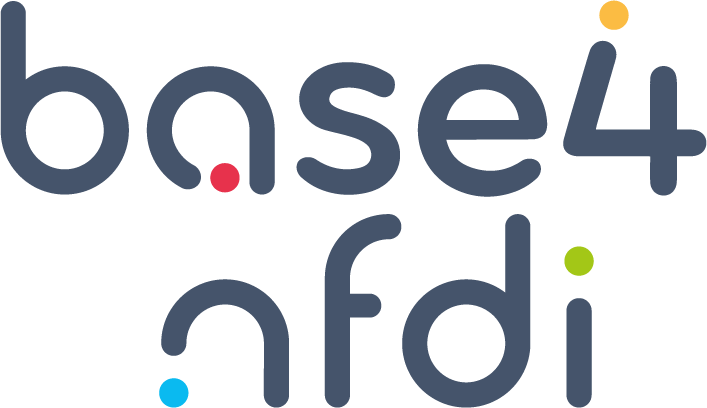 ‹#›
More information: https://base4nfdi.de/projects/xxx4nfdi   

Contact the team:
xxx4nfdi@lists.nfdi.de
Upcoming Events
Meet the team at:
Base User Conference (UC4B) on Nov 20-21 (Berlin)

-- other events where people can meet the team --
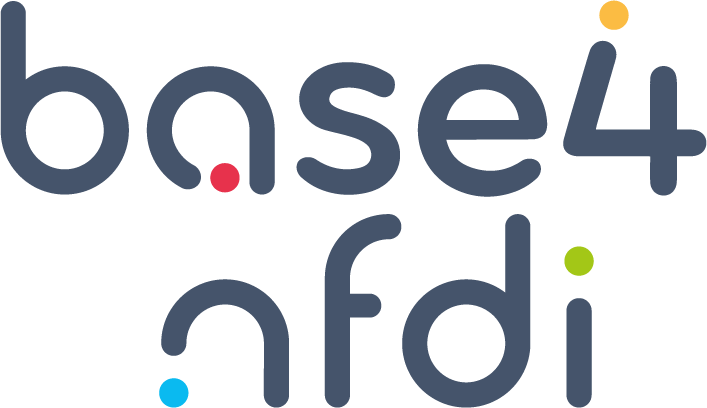 ‹#›
[Speaker Notes: Benefits to whole NFDI]
Thank You !
Questions ?
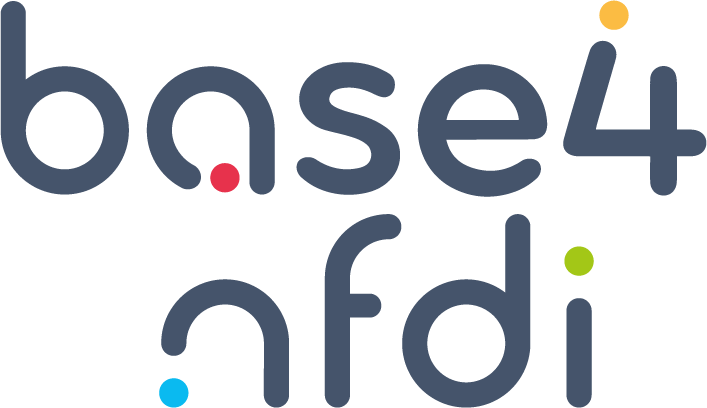